Figure 1 Flow of evaluable women 30 years or older with NILM cytology through the study. * By Roche ...
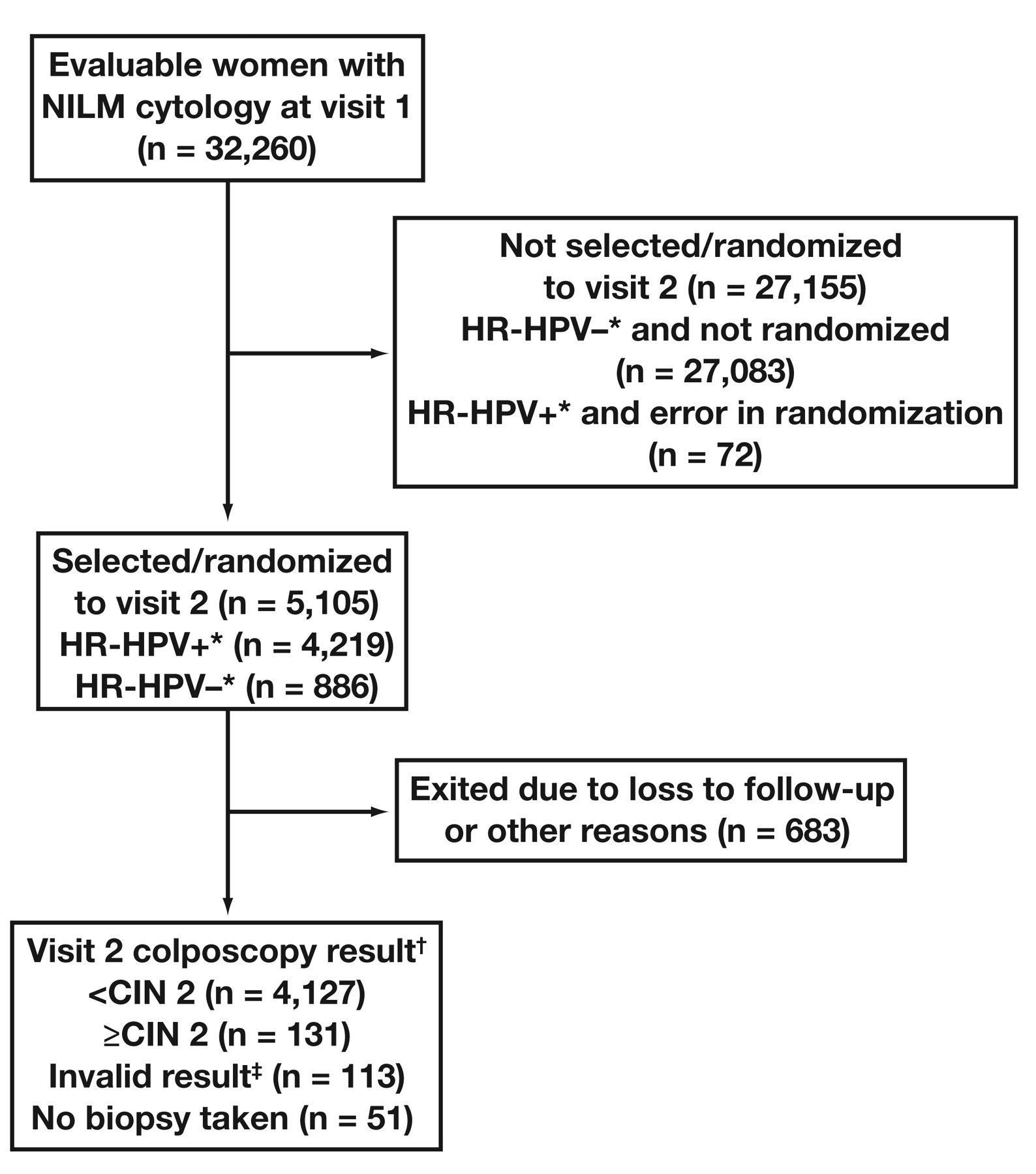 Am J Clin Pathol, Volume 136, Issue 4, October 2011, Pages 578–586, https://doi.org/10.1309/AJCPTUS5EXAS6DKZ
The content of this slide may be subject to copyright: please see the slide notes for details.
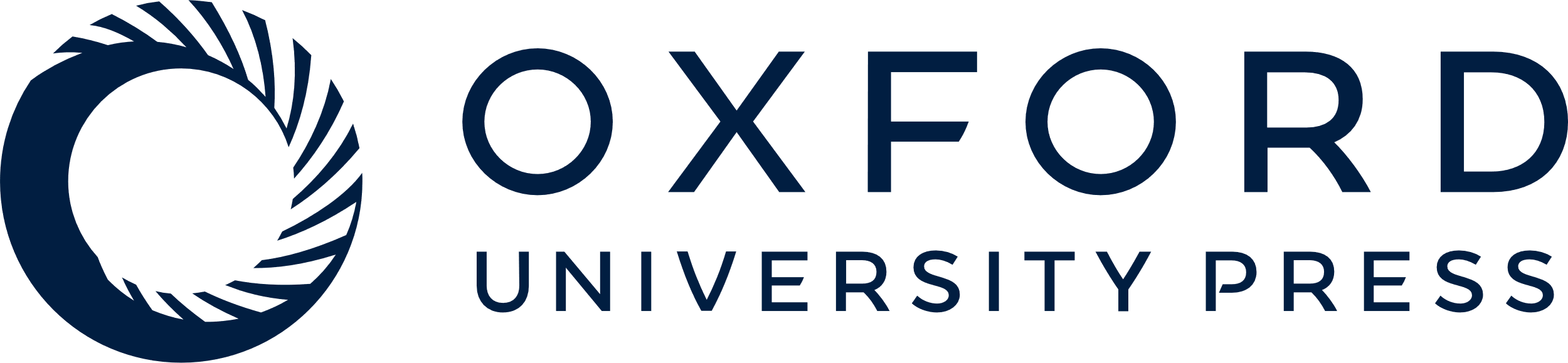 [Speaker Notes: Figure 1 Flow of evaluable women 30 years or older with NILM cytology through the study. * By Roche first-generation HPV tests. † Biopsy obtained according to a standardized protocol and reviewed by central pathology review panel. ‡ Invalid biopsy result includes biopsy sample inadequate for analysis and biopsy sample obtained outside of 12-wk window. CIN, cervical intraepithelial neoplasia; HPV, human papillomavirus; HR, high-risk; NILM, negative for intraepithelial lesions or malignancy.


Unless provided in the caption above, the following copyright applies to the content of this slide: © American Society for Clinical Pathology]